Moleküler antropoloji6. Ders : Evrimsel ağaçların oluşturulması
Doç. Dr. Yeşim Doğan 
Ankara Üniversitesi Biyoteknoloji Ens.
Merkez Lab.
AĞAÇ DÜŞÜNCESİNE GİRİŞ
Adada yaşamakta olan salyangoz populasyonu
Ortaya çıkan bazı özellikler avantaj sağlıyorsa çoğalır..
Bazıları yüzen bitkileri kullanarak diğer adaya geçer….

VE aynı atadan oluşan 3 farklı tür ortaya çıkar….
1. tür
2. tür
Atasal tür
Mavi çizgili spiral k.
Spiral pembe k.
Gri düz  kabuk
Gri spiral kabuk
Dikenli dik Spiral pembe k.
Spiral pembe k.
Dik Spiral pembe
Dik Spiral pembe
3. tür
HOMOLOJİ
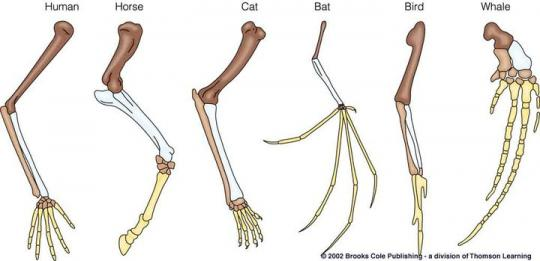 Fonksiyonu farklı yapısal özellikleri aynı olma durumu !!
Ya da aynı organın farklı canlılarda her türlü form ve fonksiyonda olma durumu 

Yapısal ve gelişimsel homoloji ; insan eli, köstebek ön üyesi, yunus ön üyesi ve yarasa kanadı 

Moleküler homoloji ; Genetik kod ( ortak hataların birikimi)
Periferal miyelin proteini (PMP22) ; 17. kromozomda 
Her iki tarafında CMT1A tekrar dizileri 
Krossoverde eşit olmayan parça değişimi nedeni ile 
PMP22 3 kopya olan bireyler Charlot Marie Diş Hastalığı 
PMP22 1 kopya olan bireylerde kalıtsal nöropati 

İki farklı şempanze türünde de aynı durum !!!
Pseudogenler
Moleküler homoloji çalışmak için iyi kaynak….

Bilmemiz gerekenler 
1. ekzon ve intronlar var 
2. olgun mRNA oluşurken intronlar çıkartılıyor 
3. insan genomunda retrotranspozonlar var. Bazıları da aktif….
İşlenmiş psedogen nedir?
Normal genlerin fonksiyonel olmayan kopyaları 
İşlenmiş RNA’ların kazara reverse transkriptaz faliyeti ile DNA’ya çevrilip, genoma katılması ile oluşur. 

İntron ve regülator bölgeleri yoktur..

Fonksiyonel olmadıkları için mutasyon biriktirirler 
Bu nedenle yaşlarını belirlemek mümkündür. 

Ne kadar yaşlı --- o kadar çok mutasyon
İşlenmiş pseudogen dizisi, orijinal mutasyon içermeyen kopyası ile kıyaslanabilir.
ABC
ABC
BC
C
A
Genç
pseudogen
B
Orta yaşlı 
pseudogen
C
Yaşlı 
pseudogen
Filogeni --- Bir grup türün evrimsel tarihi

Filogenetik Ağaç --- Bu tarihin grafik özeti
Evrimsel ağaç hangi bilgileri verir?
Türlerin çeşitlenmesinde ortaya çıkan olgu örüntüsü
Zamanlama 
Soy hatlarının ortaya çıkış sırası
Hangi organizmalar daha yakın
Hangileri uzak akraba
Filogenetik  ağaçlar verilerden çıkarım yaparak oluşturulur 

AMA !!!

1. Bu çıkarımları yapmak için ne tip veriler kullanılabilir? 
2. Ortaya çıkan ağacın en doğru ağaç olduğu nasıl anlaşılır?
3. Filogeni hesaplamada tutumluluk (parsinomi) prensipleri nasıl kullanılır?
FİLOGENİNİN MANTIĞI
En yakın akraba = en fazla ortak özellik

Kullanılabilecek karakterler 
1. Belli bir gendeki nükleotit dizisi
2. Belli iskelet elementleri
3. Çiçek kısımlarının varlığı 
4. Embriyonik ya da larval gelişim özellikleri
SİNAPOMORF?
Filogeni hesaplamada kullanışlı olan homolojilere sinapomorflar denir..

Belli türler arasında paylaşılan ve ortak atadan değiştiği için benzer olan homolog özelliklerdir. 

* Genetik şifre yaşayan tüm türlerde ortak olan homolog bir özelliktir
Bir ata + ondan türeyen gruplar = monofiletik grup (Klad, soy hattı)

Genetik kod = Bakteri ve memelerin aynı monofiletik grupta incelenmesini sağlarken

Bakteri – ökaryot ayrımını yapmayı sağlayamaz…
Peptidoglikan tabaka  -- bakteriler için sinapomorf
Hücre zarı – Ökaryotlar için sinapomorf

Bütün sinapomorfiler = homolog özellik
Bütün homolojiler # sinapomorfi
Kladistik Metot: 

Bu metotla filogeni oluştururken, hangi özellik daha eski, hangisi daha yeni belirlemek zorundayız. 
Ağaç üzerinde her dal türemiş grupları ayırtederken, bir ya da daha fazla sinapomorfa karşılık gelir. Sinapomorfların kümelenmesi yoluyla oluşturulan ağaca kladogram denir.
Sinapomorflar kladogramlarda dallar boyunca çubuklar şeklinde gösterilir.
FİLOGENİ OLUŞTURMADA PROBLEMLER
Ağaç oluşturmada homolog özellikleri analiz etmek önemli 

Benzer özellikler farklı gruplarda tamamen bağımsız evrimleşebilir…
Bütün benzer özellikler homolog değildir….
Kovergent evrim : morfolojik özellikler farklı soyhattında bağımsız olarak evrimleşmiştir. 
Ahtapot ve memelilerde kamera göz ….
Ahtapot, mürekkep balığı, ve deniz taraklarında benzer özellikler…
NEDEN ?
Konvergent evrim; balinalar ve köpekbalıklarında aerodinamik yapı…..

Yarasa ve kuşlarda kanat…
Geriye dönüş
E
E
Atasal DNA dizisi 
TGCTATT
Geriye dönüş
TGCTTTT
TGCTTTT
TGCTTTT
TGCTATT
D
C
B
A
E
TGCTATT
5. Pozisyonda 
A’ya geri dönüş
DNA’nın mutasyon ile dönüşmesi
Atasal DNA dizisi 
TGCTATT
Homoplasi
Konvergens + geri dönüş = homoplasi

Nasıl ayırt edicez…..???

Birden fazla özelliği aynı anda analiz ederek !!
Farklı bakış açıları ile ortaya çıkan iki ağaç 

1. ağaç 6 farklı değişimgerektiriyor
2. ağaç 2 farklı değişim gerektiriyor 

Parsinomi = Tutumluluk prensibine göre 2. ağaç doğrudur !!